Les gènes
I- Généralités, définition:
- L`unité de l’information génétique.
- Constitué d’une séquence d’acides nucléiques 
- Codant pour la synthèse d’une protéine ou d’un ARN.
Les gènes sont des antites stables, se transmettent des 
parents à leur descendance sans changements. 
Occasionnellement ils peuvent subir des modifications dans 
leur séquences: un tel phénomène  est appelé: mutation 
 Un organisme portant le gène normal est dit de type sauvage.
Un organisme portant le gène altéré est un mutant.
 pour chaque gène nous héritons de deux allèles, chacun est 
porté par un des deux chromosomes reçus de nos  parents cad
par la paire de chromosomes homologues.
II-Classification des gènes:
il existe au moins 3 classes de gènes:

a -les gènes de classe I:
Gènes transcrits par l’ARN polymérase I.
Gènes ribosomaux codant pour la synthèse de 3 ARN du ribosome: ARN 28, 18 et 5,8.
Gènes non dispersés dans le génome, mais rassemblés en groupes.
Peuvent dépasser 200 copies. 
Appartiennent à la catégorie de l‘ADN  moyennement repetitif  codant.

b- Les gènes de classe II:
Gènes transcrits par l’ARN polymérase II.
Les gènes sont le plus souvent uniques ou quasi uniques (sauf pour les gènes codant pour une histone).
Les gènes de classe II codent pour une protéine.
Sont classés selon le nombre de leurs copies:
Les gènes uniques ou quasi uniques
La très grande majorité des gènes appartient à cette classe .
La structure correspond au modele décrit précédemment.

Les familles de gènes:
 Il s’agit d’une extension du phénomène DUPLICATION / DIVERGENCE.
Chaque copie ayant divergé indépendamment, il en résulte toute une série de gènes codant pour des protèines  grossièrement analogues
L’expression de chaque copie dépend du type ou de l’état cellulaire.
Citons : 
La famille des gènes globine.
La famille des gènes actine.
La famille des gènes myosine
Les gènes domestiques: (House – Keeping genes)
Ce sont des gènes qui ne s’expriment que dans certains tissus.
Ils codent pour des protéines domestiques comme par exemple les gènes des enzymes de la glycolyse, de la respiration et des métabolismes intermédiaires indispensables à la survie de chaque cellule.
Les pseudogènes :
Ce sont des séquences nucléotidiques non fonctionnelles, car elles sont ni transcrites ni traduites. Leur non fonctionnalité peut résulter :
Soit de l’absence d’un cadre de lecture suffisant (excès de codons stop).
Soit de l’absence de codon Méthionine initiateur ou de région promotrice.
C-Les gènes de classe III:
Transcrits par l’ARN polymérase III.
Ces gènes codent pour les ARN t.
Appartiennent à la catégorie de l’ADN à répétition intermédiaire codant.
III-Anatomie d`un gene codant une proteine:

gene de classe II.
Ces gènes ne présentent pas une structure absolue définie. 
Ce sont les plus fréquents.
Sa structure ne se limite pas à sa partie transcrite et encore moins à sa partie codante
L’information génétique est presque toujours morcelée

Le gène commence en 5‘ par des séquences régulatrices non transcrites, dont la présence est nécessaire pour que la transcription s’effectue  quantitativement et qualitativement de manière normale. Ces séquences qui peuvent être très éloignées (jusqu’à quelques Kb en amont) sont très difficiles à mettre en évidence et à déterminer de manière précise.
fixent un ou plusieurs facteurs protèiques de la transcription.
Vers - 100 par rapport au site d’initiation de la transcription commence la region dite “PROMOTRICE”, où se fixe l’ARN polymérase II.

Vers - 70 à - 80  se trouve très souvent une séquence CAAT, où se Vers -25 à -30: on retrouve, sauf dans de rares cas comme dans certains gènes domestiques, la séquence TATA appelée  TATA box ou “Goldberg-Hogness box”, c’est au niveau de cette boite que se fixe le facteur TFIID. Si elle est artificiellement délétée (Délétion ou Mutation), le taux de transcription est diminué et la fidélité du point d’initiation est perdue, cette dernière se faisant quelques bases avant ou après le site habituel , cependant la transcription n’est jamais abolie dans sa totalité.
Vient ensuite le site d’initiation de la transcription, la base correspondant  à ce site est le plus souvent: une purine, suit une partie non codante de longueur variable et ce jusqu’à la séquence ATG, codon Methionine qui signale le lieu d’initiation de la traduction.
Suivent ensuite une alternance de séquences présentes (Exons) ou non (Introns) dans la version finale de l’ARN m cytosolique.
On appelle "Exon“ toutes les séquences transcrites retrouvées dans le messager cytosolique, cela ne veut en rien dire qu’Ils correspondent aux parties codantes du gène; en effet des séquences exoniques non codantes plus ou moins longues peuvent exister, en 5‘ avant le codon ATG, et en 3‘ en aval du premier codon STOP.
On appelle “Intron” toute séquence transcrite éliminée par épissage en cours de la maturation du transcrit primaire, donc non retrouvée dans le messager cytosolique mûr; il n’existe aucune règle concernant la longueur et le nombre des introns et des exons qui varient considérabement d’un gène à  l’autre ( voir tableau).
Le signal pour l’arrêt de la traduction est donné par l’un des codons stop: UAA, UGA et UAG. Enfin 10 à 20 bases avant la fin du dernier exon est retrouvée une séquence AATAAA improprement appelée séquence de polyadénylation, il s’agit d’une séquence de reconnaissance pour la coupure du transcrit primaire, site de la fixation de la poly A polymérase.

Le gène se termine par une région 3’ adjacente où l’on a parfois caractérisé des séquences régulatrices. 

Les limites des gènes sont imprécises, leurs tailles sont très variables pouvant atteindre jusqu’à 2 millions de pb (gène de la dystrophine); il n’y a pas de relation directe entre la taille de la protéine et  la longueur du gène ( voir tableau)
C) Exemple : Famille des gènes de la   GLOBINE
En allant  5‘ vers  3’, on retrouve dans l’ordre les gènes suivants:, G ,, A  ,   1( pseudogène ),  et .
 Ces gènes s’étendent sur environ 50 Kb.
Le gène  est séparé de 15 à 18 Kb du gène G ,, ce dernier étant séparé du gène A  de 5à 6 Kb;15 à 18 Kb plus loin on  retrouve les gènes  et .
Ces gènes possèdent 2 introns IVS1 et IVS2, ce dernier a la caractéristique d’être plus long.
 les séquences codant pour A   et G  sont presque identiques, ce qui indique que leur duplication est un phénomène récent.
 2 types de séquences répétées sont retrouvées:
Séquences ALU.                                      
Séquences LINE 1.
REPRESENTATION DE LA CLASSIFICATION DE L’ADN EUCARYOTIQUE
ADN présent                          ADN espaceur               ADN à copie unique
en plusieurs copies              (fonction inconnue)         codant pour une protéine



Séquences fonctionnelles                 Séquences non fonctionnelles 


Familles       Séquences  fonctionnelles           ADN                  éléments             VNTR
de gènes      codant pour des ARN              télomériques     transposables     (microsatellite)
                                                                   centromériques
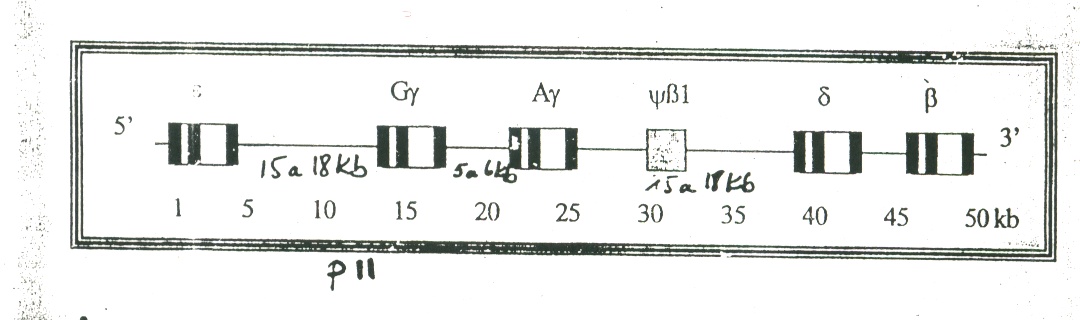 L’hémoglobine, durant les premiers mois de la gestation est de type embryonnaire 2 2 (xeta2 epsilon2).
Puis dès les premiers mois, des chaines  et  sont synthétisées, ce qui se traduit par l’apparition d’Hb fœtale (2, 2).
Enfin, immédiatement après la naissance, une diminution brutale de la synthèse des chaines  et une augmentation parallèle de la synthèse des chaines  induisent le remplacement de l’Hb fœtale par l’Hb A (2, 2). Cette transition  Hb F Hb A porte le nom de switch.
Pour le fœtus, le fait de posséder une hémoglobine différente de celle de sa mère est un avantage; en effet l’Hb F ayant une plus forte affinité pour l’oxygène que l’Hb A, les transferts de l’oxygène entre la mère et le fœtus sont facilités.
+